Understanding Key Concepts in Hypothesis TestingPower Function
NCTraCS Tutorial Series
Example
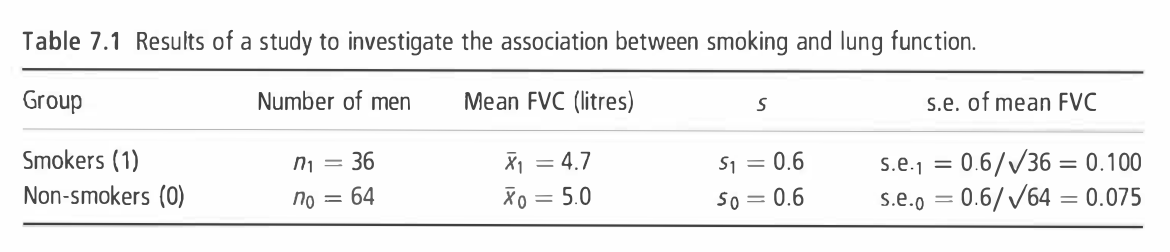 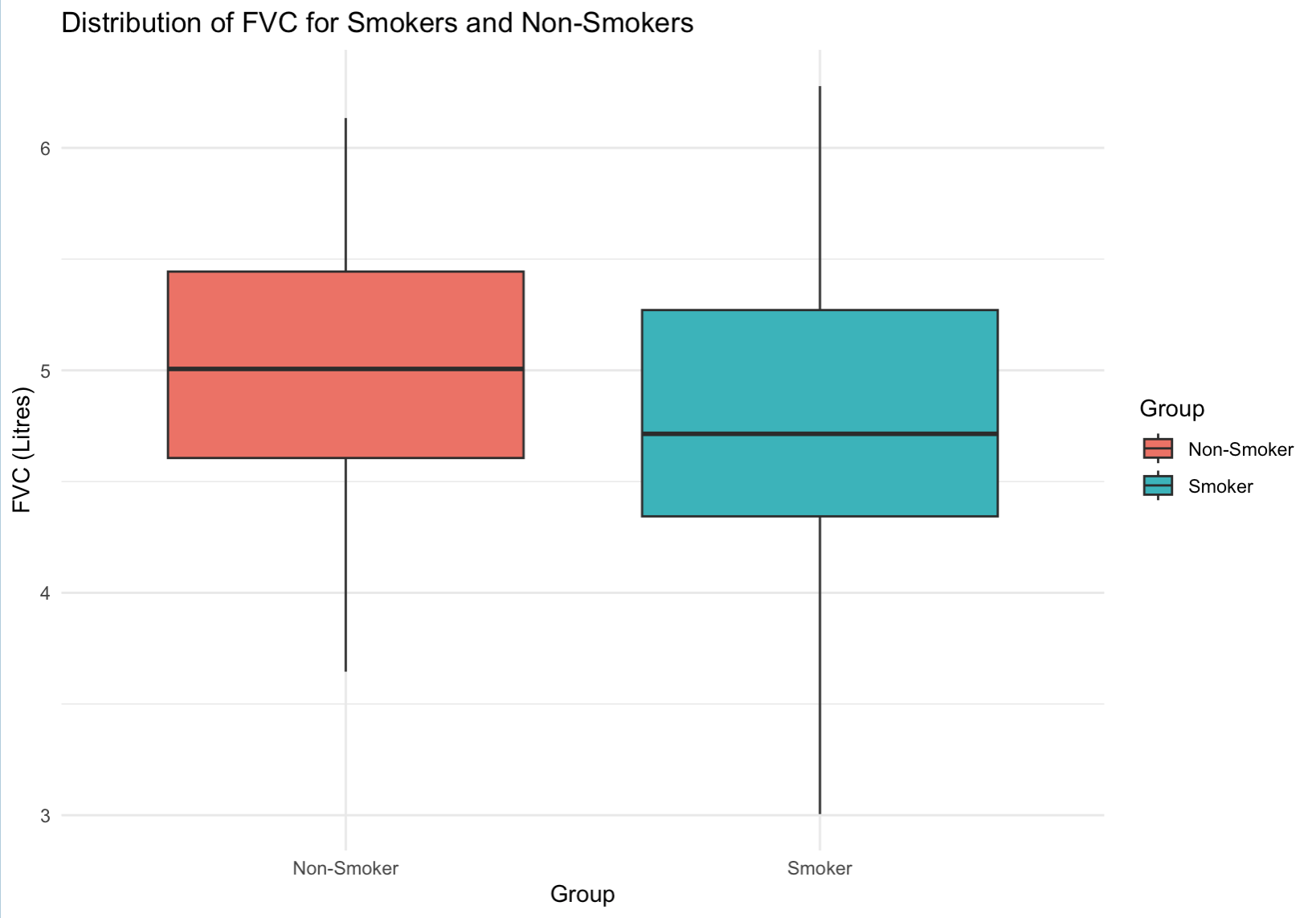 Power Function
The power of a test is the probability of correctly rejecting a false null hypothesis (in this case, reduced lung function due to smoking)
A higher power means the test is more effective at detecting a true effect
The common use of power analysis: priori power analysis
Larger sample sizes increase the power
Lowering the threshold (typically 5%) reduces the power
Larger difference between groups increases power
Lowering the change of missing a real effect increases the power
Power Function
Examples:
Increasing sample size of smokers from 36 to 36*2, and of non-smokers from 64 to 64*2, the power increases from 0.770 to 0.959
Decreasing significance level from 0.05 to 0.01, the power decreases from 0.770 to 0.516
Increasing the effect size from 0.5 to 0.7, the power increases from 0.770 to 0.955
Power = 1 – type II error rate
Reference
(Textbook) Kirkwood, Betty R., and Jonathan AC Sterne. Essential medical statistics. John wiley & sons, 2010.
(Textbook) Casella, George, and Roger Berger. Statistical inference. CRC Press, 2024.
(Online Tutorial) https://online.stat.psu.edu/stat500/lesson/6a
(Online Tutorial) https://online.stat.psu.edu/stat415/lesson/9
(Textbook) Lehmann, Erich Leo, Joseph P. Romano, and George Casella. Testing statistical hypotheses. Vol. 3. New York: springer, 1986.